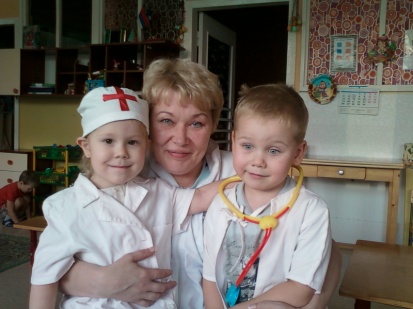 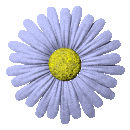 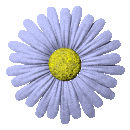 МЕДИЦИНСКАЯ ДЕЯТЕЛЬНОСТЬ Детский сад №54 «Белоснежка» филиал АН ДОО «АЛМАЗИК»
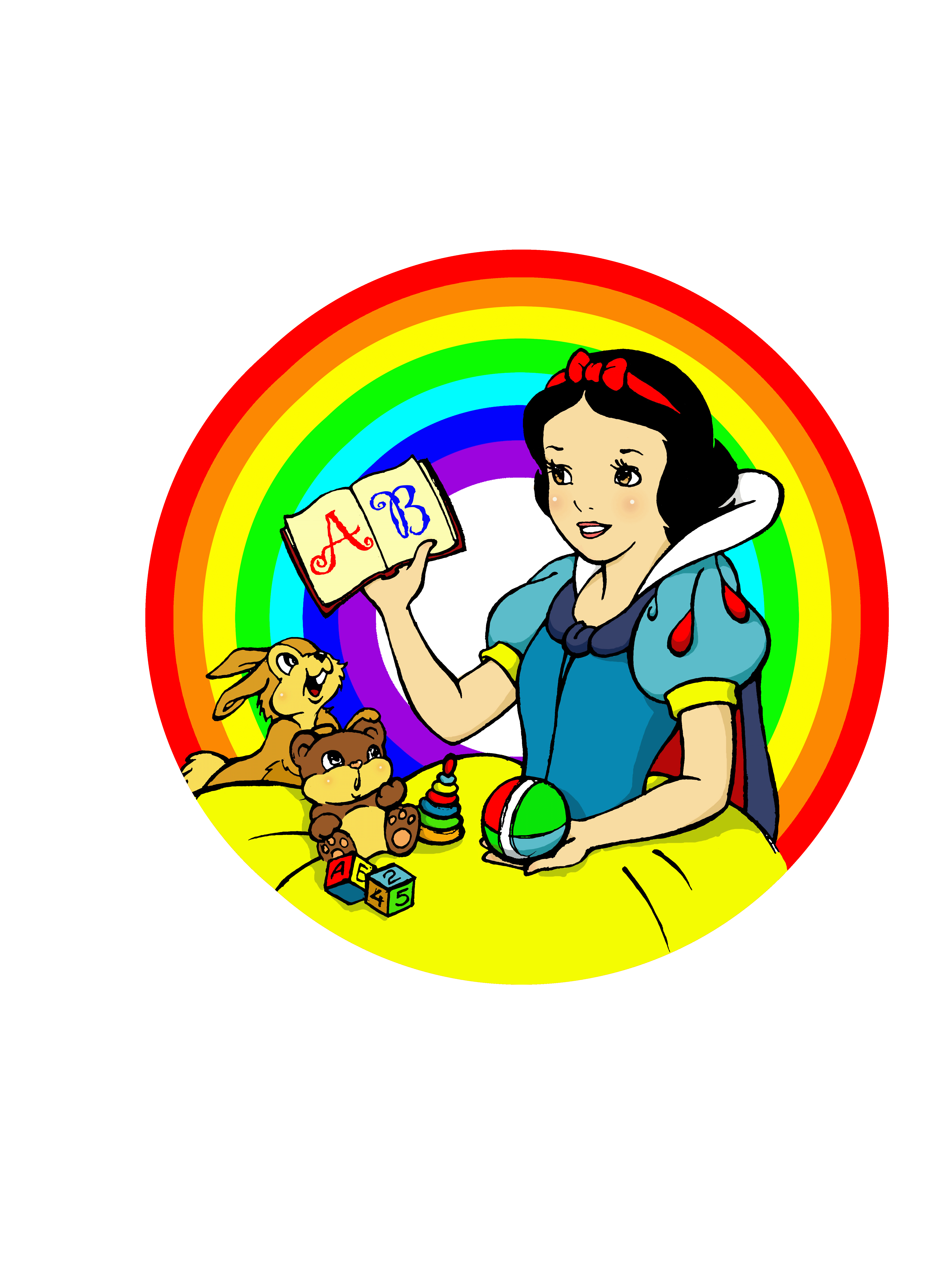 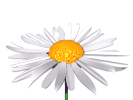 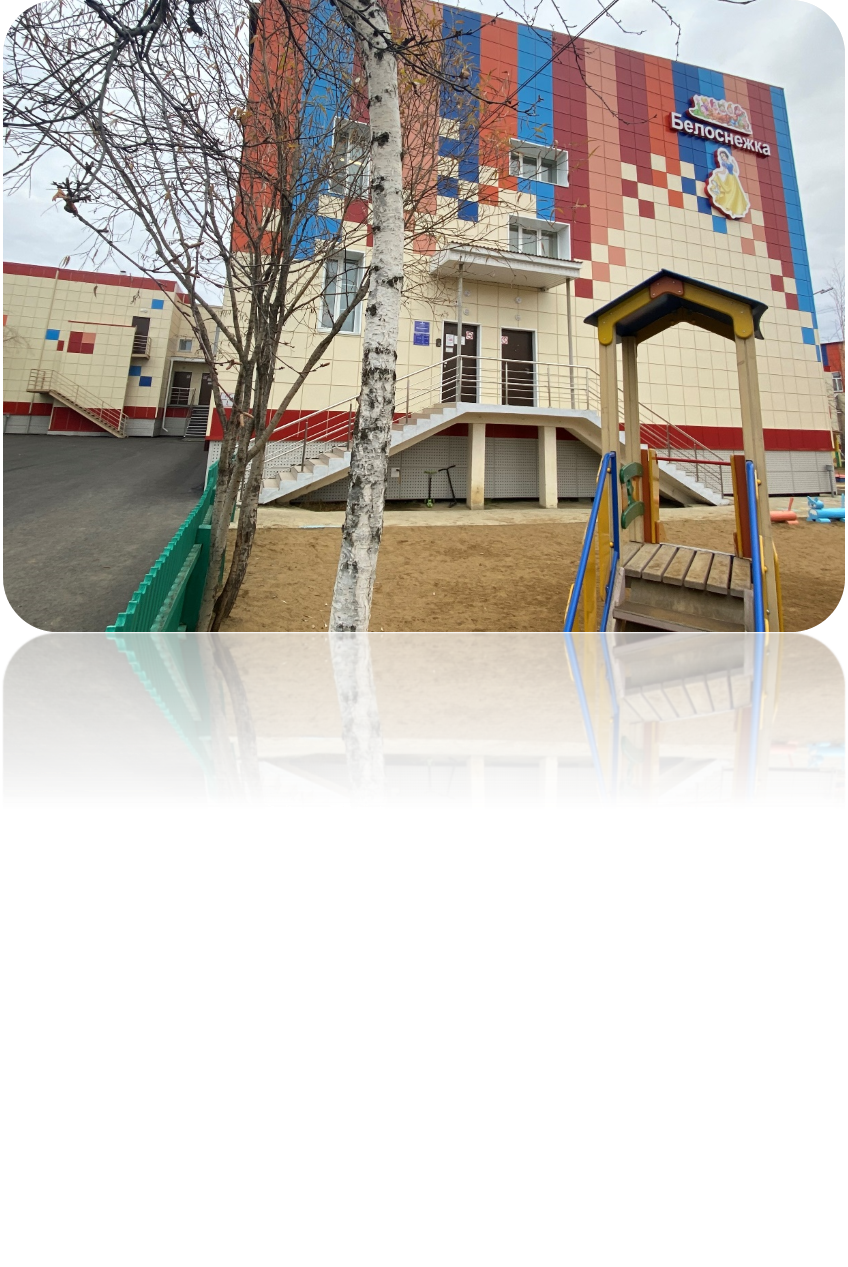 Адрес: 678170  
г. Мирный РС(Я) 
ул. 40 лет Октября,    дом 5
Телефон: 3-44-61 


Учредитель: АК «АЛРОСА» (ПАО), 
Администрация МО- Мирнинский район
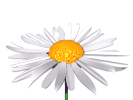 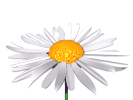 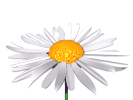 НОРМАТИВНОЕ ПРАВОВОЕ ОБЕСПЕЧЕНИЕ МЕДИЦИНСКОГО ОБСЛУЖИВАНИЯ ДЕТЕЙ
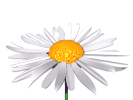 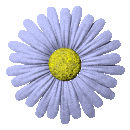 В настоящее время на федеральном уровне действуют следующие нормативные документы, регламентирующие порядок организации и осуществления медицинского обслуживания детей:
Федеральный закон от 30.03.1999 № 52-ФЗ "О санитарно-эпидемиологическом благополучии населения"; 
Федеральный закон от 24.07.1998 № 124-ФЗ "Об основных гарантиях прав ребенка в Российской Федерации"; 
Федеральный закон от 21.11.2011 N 323-ФЗ(ред. от 25.06.2012)"Об основах охраны здоровья граждан в Российской Федерации"
Порядок организации оказания первичной медико-санитарной помощи, утв. приказом Минздравсоцразвития России от 29.07.2005 № 487; 
Инструкция по внедрению оздоровительных технологий в деятельность образовательных учреждений, утв. приказом Минздрава России от 04.04.2003 № 139; 
Санитарно-эпидемиологические правила СП3.1/2.4.3598-20 " Санитарно-эпидемиологические требования к устройству, содержанию и организации  работы образовательных организаций и других объектов социальной  инфраструктуры для детей и молодежи в условиях распространения новой коронавирусной инфекции (COVID- 19)
Инструкция по проведению профилактических осмотров детей дошкольного и школьного возрастов на основе медико-экономических нормативов, утв. приказом Минздравмедпрома России от 14.03.1995 № 60; 
Основополагающим документом, фиксирующим необходимость
медицинского обслуживания воспитанников, является Устав АН ДОО «Алмазик».
Работа медицинской деятельности в филиале - детский сад  №54  осуществляется на основании лицензии на   медицинскую деятельность от 18  ноября 2015г. №ЛО-14-01-001796    Номенклатура работ и услуг по лицензии
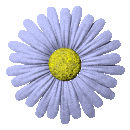 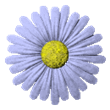 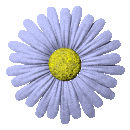 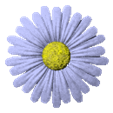 КОНТЕНГЕНТ ДЕТЕЙ
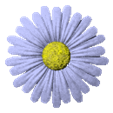 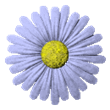 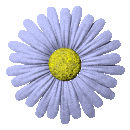 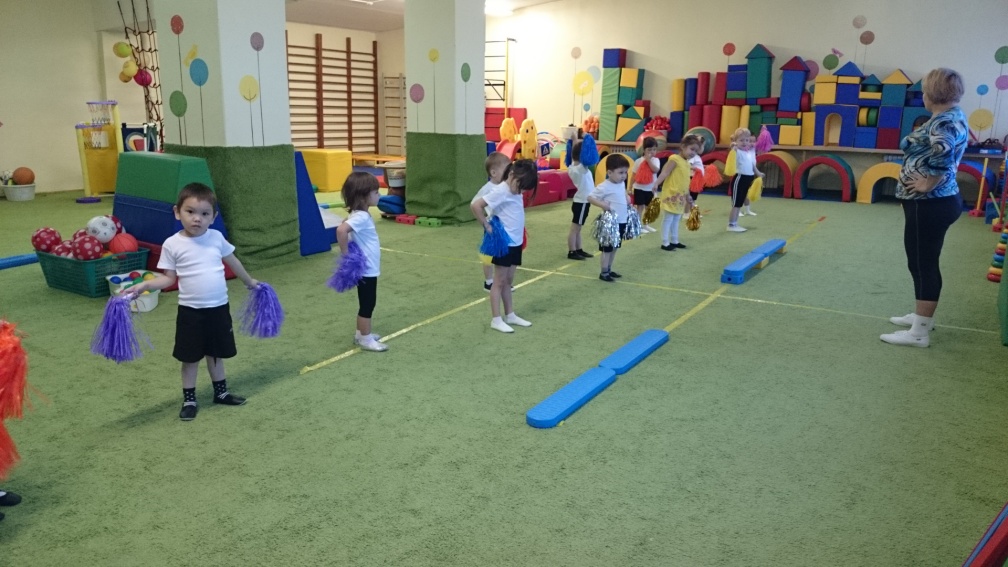 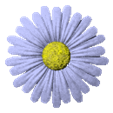 11.04.2022
3
ХАРАКТЕРИСТИКА МЕДИЦИНСКОГО БЛОКА
Медицинский блок включает в себя:
медицинский кабинет
прививочный кабинет
изолятор


Медицинское обслуживание осуществляют:
Врач-педиатр – два раза в неделю
Старшая медсестра 


  Медицинский кабинет  ДОУ №54 состоит из картотеки, прививочного кабинета и изолятора   для  заболевших  детей. Медицинский кабинет  укомплектован, согласно санитарным требованиям.
 Медкабинет оснащен:
Шкаф для хранения документации
Стол письменный рабочий -3шт. 
Тонометр с взрослой и детской манжетой – 1 шт.
Весы медицинские – 1 шт.
Плантограф – 1 шт.
Динамометр кистевой – 1 шт.
Ростомер медицинский – 1 шт.
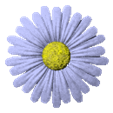 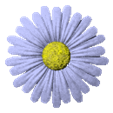 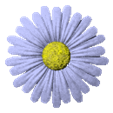 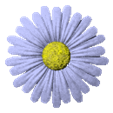 4
Оснащение прививочного кабинета:- Манипуляционный столик для проведения парентеральных манипуляций.- Отдельный стол с емкостями – контейнерами ДЛЯ дезинфекции ИМН,  обеззараживания -    медицинских отходов, лотками для использованного материала.- Контейнер для сбора мед. отходов (цвет маркировки – желтый)- Контейнер с хладоэлементами для временного хранения вакцины.- Холодильник для медикаментов.- Холодильник для вакцин- Шкаф для хранения перевязочного материала-  Медицинский шкаф для препаратов первой медицинской  помощи-  КУШЕТКА-  ОБН для кварцевания кабинета
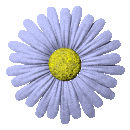 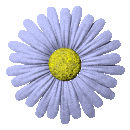 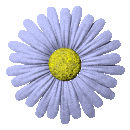 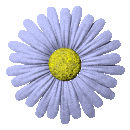 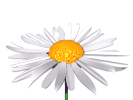 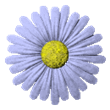 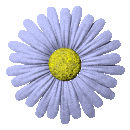 .
РАБОТА С ВНОВЬ ПОСТУПИВШИМИ ДЕТЬМИ
Знакомство  с ребёнком начинается с изучения документов:
формы №026-у, диспансерного листа, которые оформляются в детской поликлинике по месту жительства. Заполняются данные по анамнезу, уточняются индивидуальные особенности ребенка (аллергия на продукты, реакции на вакцинацию и т.д.) заводится карта истории развития ребенка ф № 112-у. Родители знакомятся с правилами детского сада.
Новые дети поступают в группу не более 2-3 человек в неделю. В целях профилактики переутомления и перевозбуждения нервной системы, период посещения  сокращается в первые 2 дня до 1-2 часов;  на 3-5 день  до 4часов; на 6 день - 6 часов и далее.
Дневной сон в этот период предлагается провести дома. 
При ежедневном обходе групп  медицинский персонал обращает внимание   на состояние здоровья ребенка, его  поведение, аппетит и сон.
Даются  советы по режиму дня и уходу.
 Обычно ребёнок адаптируется за 1-2 месяца,  при  условии регулярного посещения детского сада.
Признаки  завершения адаптации:
Адекватное поведение
Положительное  эмоциональное  состояние
Хороший сон, аппетит, прибавка  веса по возрасту.
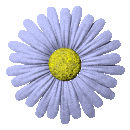 11.04.2022
6
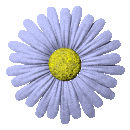 ОРГАНИЗАЦИЯ ПИТАНИЯ
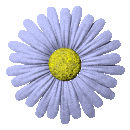 В детском саду с 01.08.2013 осуществляется питание согласно 20-ти дневному цикличному меню, которое разработано врачами – педиатрами  АН ДОО «Алмазик». 
Проведена экспертиза с выдачей положительного заключения :
Филиалом Федерального Бюджетного Государственного Учреждения Здравоохранения             « Центр гигиены и эпидемиологии в Республике Саха (Якутия) в Мирнинском районе Осуществляется  контроль за качеством поступающих 
продуктов, условиями хранения и сроками реализации. 
Проводится  контроль за технологией приготовления пищи, доброкачественностью готовой продукции с отметкой в бракеражном журнале.
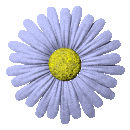 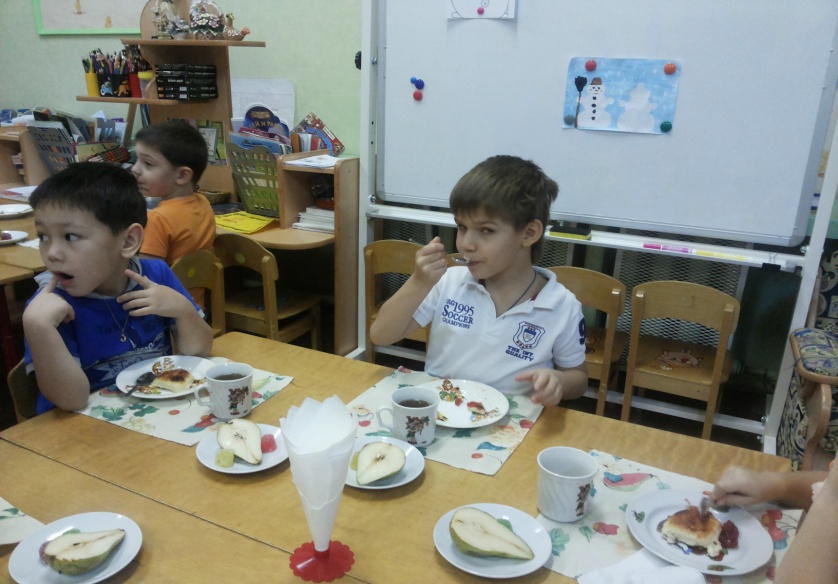 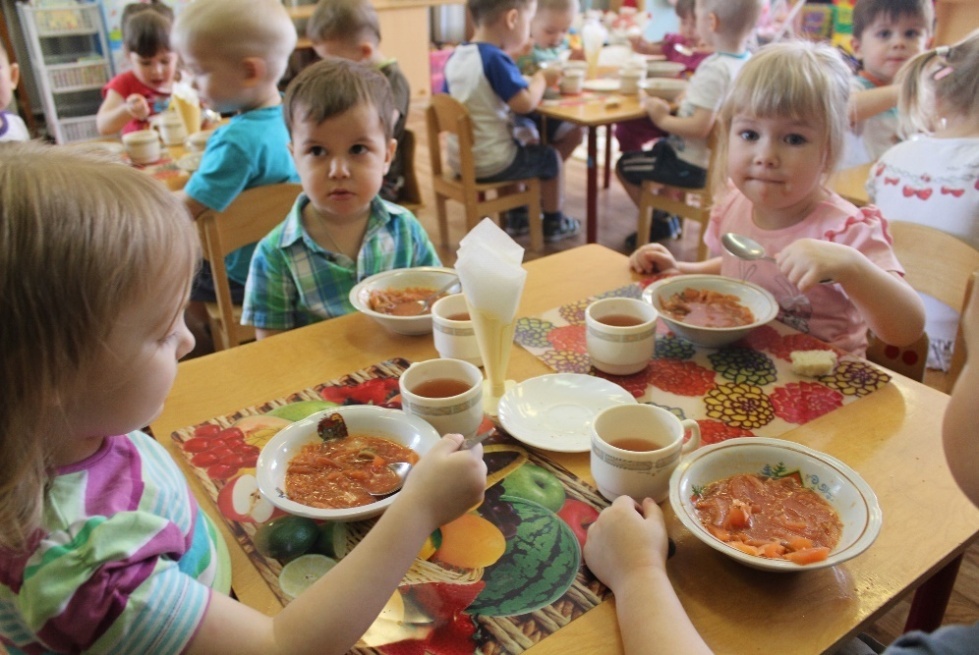 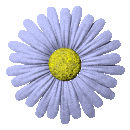 11.04.2022
7
ФИЗКУЛЬТУРНО-ОЗДОРОВИТЕЛЬНАЯ РАБОТА
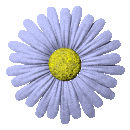 Ежедневно во всех группах с 3 лет проводится: 
 
Комплекс утренней гимнастики с элементами дыхательной гимнастики и упражнениями для профилактики плоскостопия.
Занятия в бассейне.
Точечный массаж – 2 раза в день
Воздушное закаливание.
Закаливающие процедуры после сна:
 Гимнастика маленьких волшебников», включающая элементы психогимнастики в сочетании с точечным массажем  (автор Т. Нестерюк, А. Шкода);
 Хождение по массажным коврикам;
 Хождение босиком в спортивном зале ;
 Упражнения для профилактики плоскостопия;
 Дыхательная гимнастика.
 
Кислородные коктейли курсами по две недели.
Групповые оздоровительные мероприятия по назначению врача.
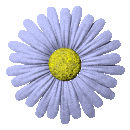 11.04.2022
8
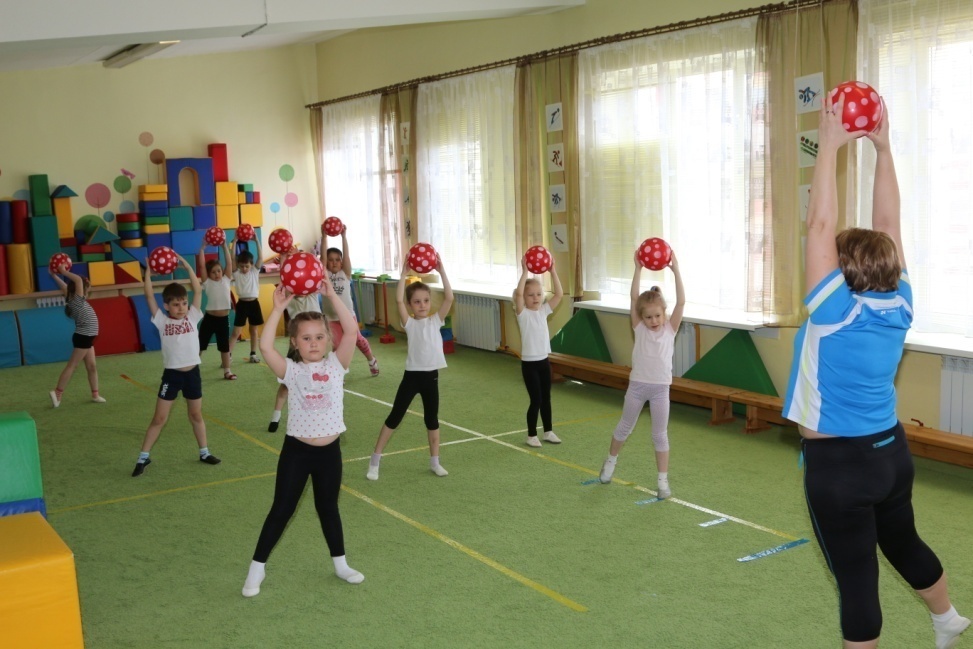 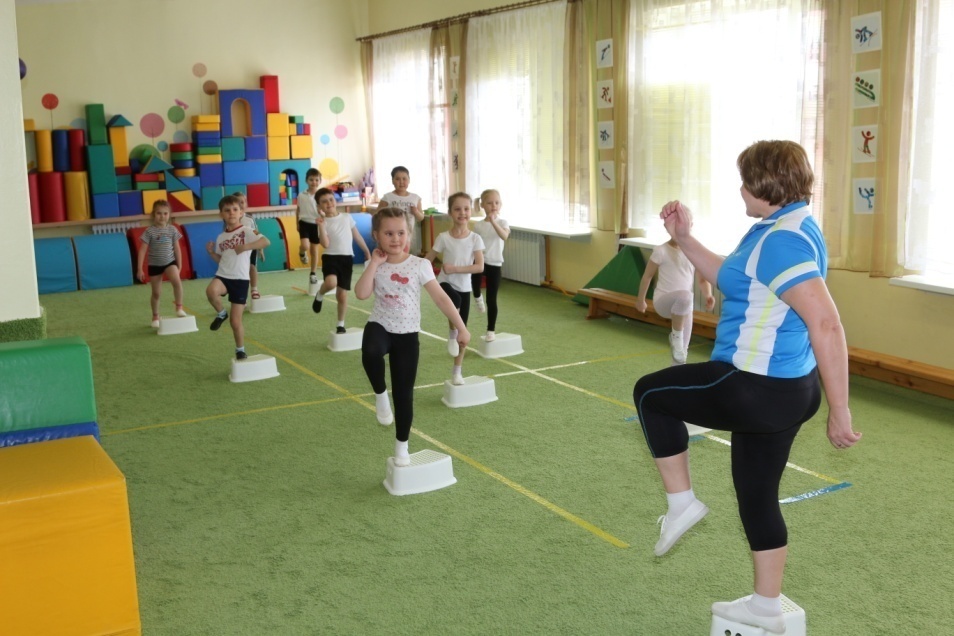 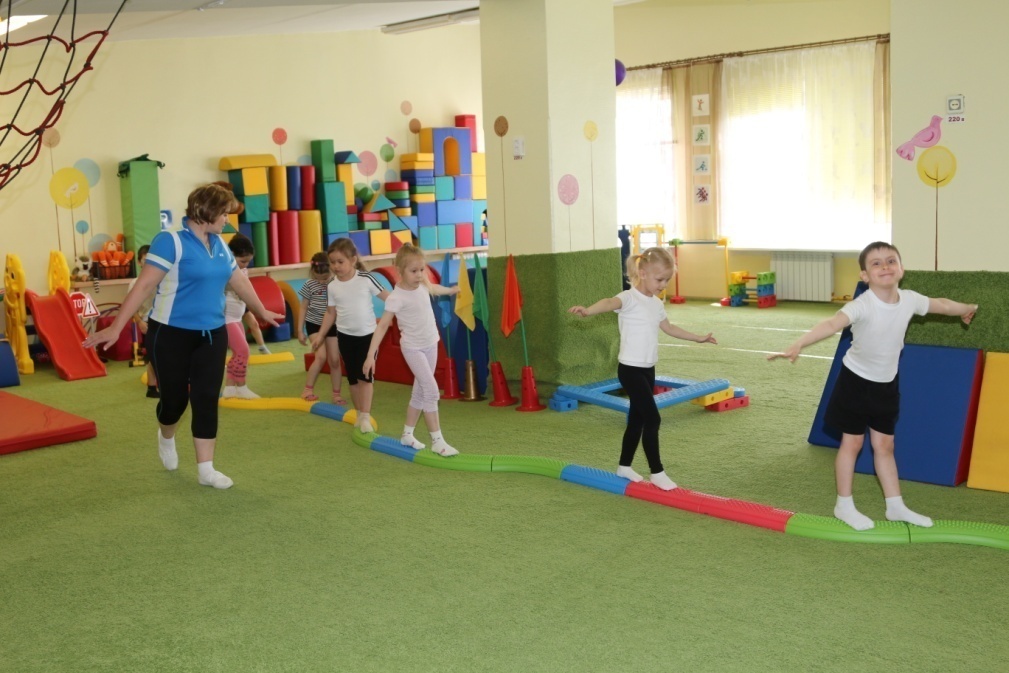 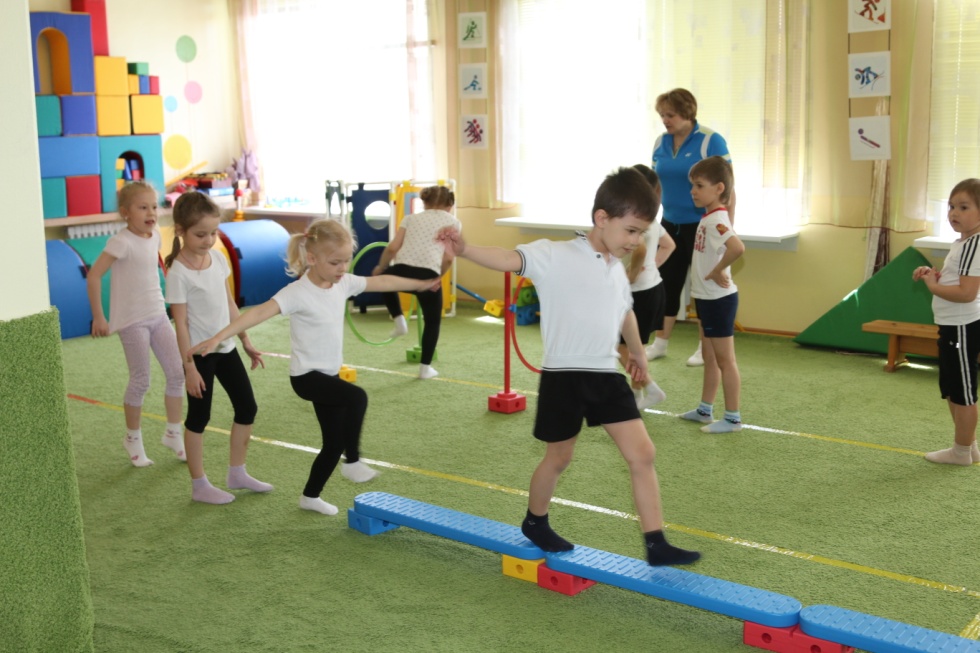 11.04.2022
9
ОРГАНИЗАЦИЯ ЛЕЧЕБНО-ПРОФИЛАКТИЧЕСКОЙ РАБОТЫ
Основная задача  детского сада: заложить основы  крепкого здоровья; развитие всесторонней личности дошкольника; повышение физической  работоспособности ребёнка с учётом его индивидуальных способностей.
Основные задачи  медицинского работника ДОУ:
 Оздоровительная работа,  нацеленная на усиление защитных свойств организма, обеспечение основ здорового образа жизни. Снижение острой и хронической заболеваемости у  детей.
 Организация и контроль за проведением профилактических  осмотров детей врачами – педиатрами и узкими специалистами.
 Обеспечение  активного наблюдения  за  детьми,  находящимися на 
диспансерном  учёте,  особенно   за  ЧБД,  организация их  оздоровления   в детском саду. 
 Организация    санитарно-гигиенических  и    противоэпидемических        мероприятий     в     учреждении.

В настоящее время идёт постоянный поиск методов оздоровления детей в условиях организованных детских коллективов.
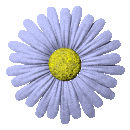 11.04.2022
10
Для профилактики хронических заболеваний в ДОУ проводится комплекс мероприятий:
 Скорректированный режим дня;
 Мероприятия, направленные на снятие адаптационного синдрома;
 Дыхательная гимнастика;
 Бодрящая гимнастика;
 Занятия в бассейне;
 Кислородные коктейли;
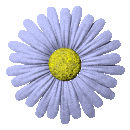 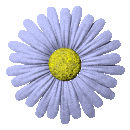 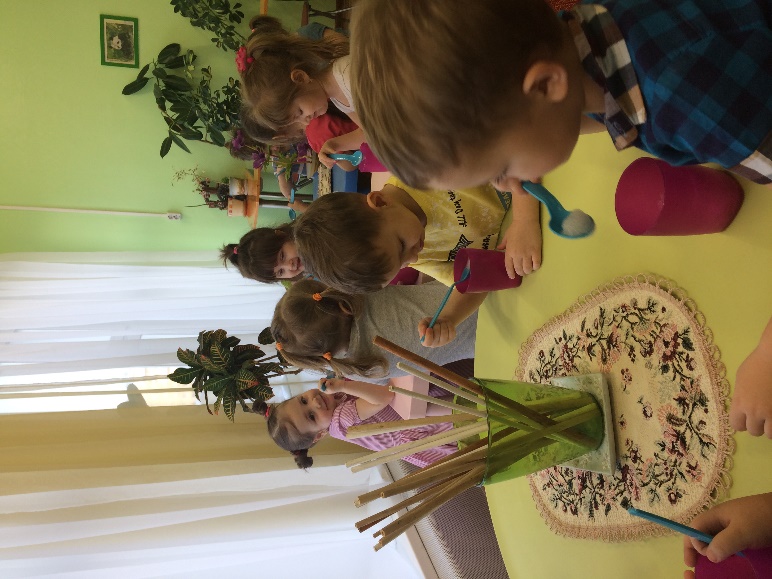 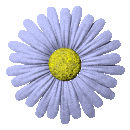 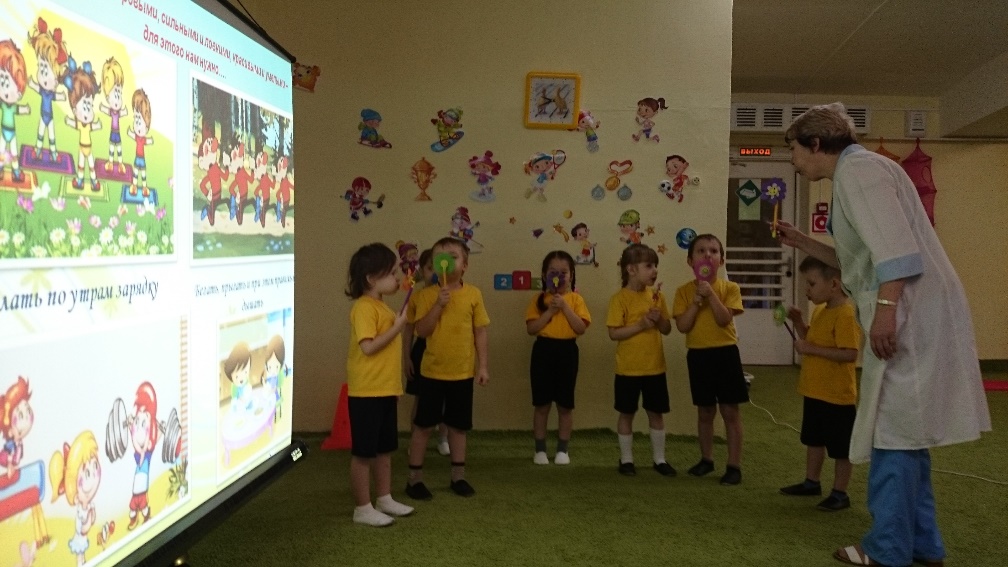 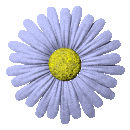 11.04.2022
11
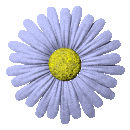 Занятия в бассейне
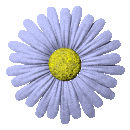 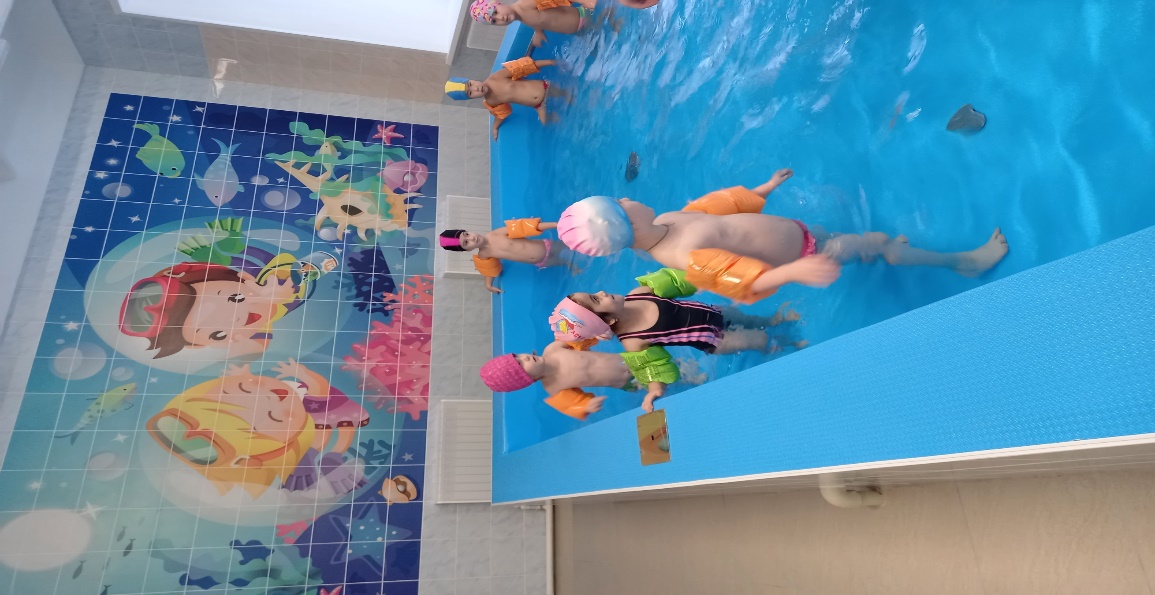 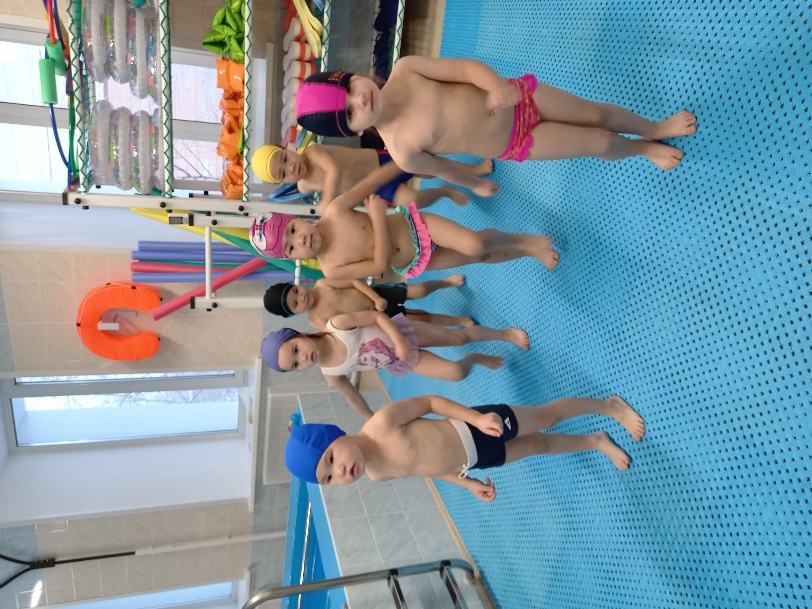 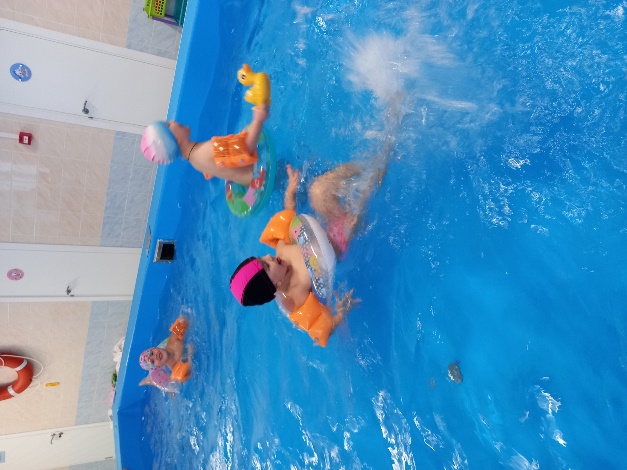 11.04.2022
12
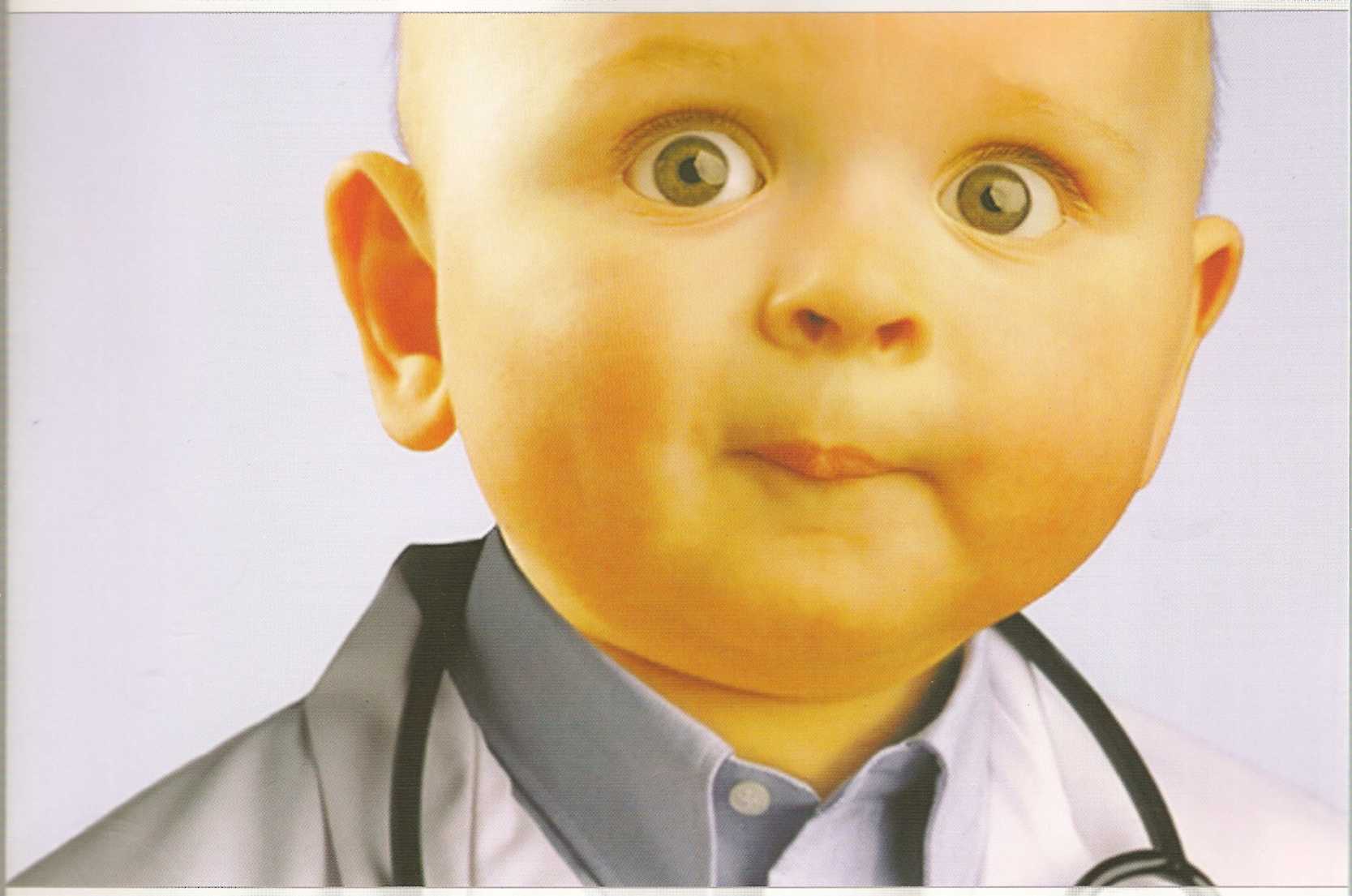 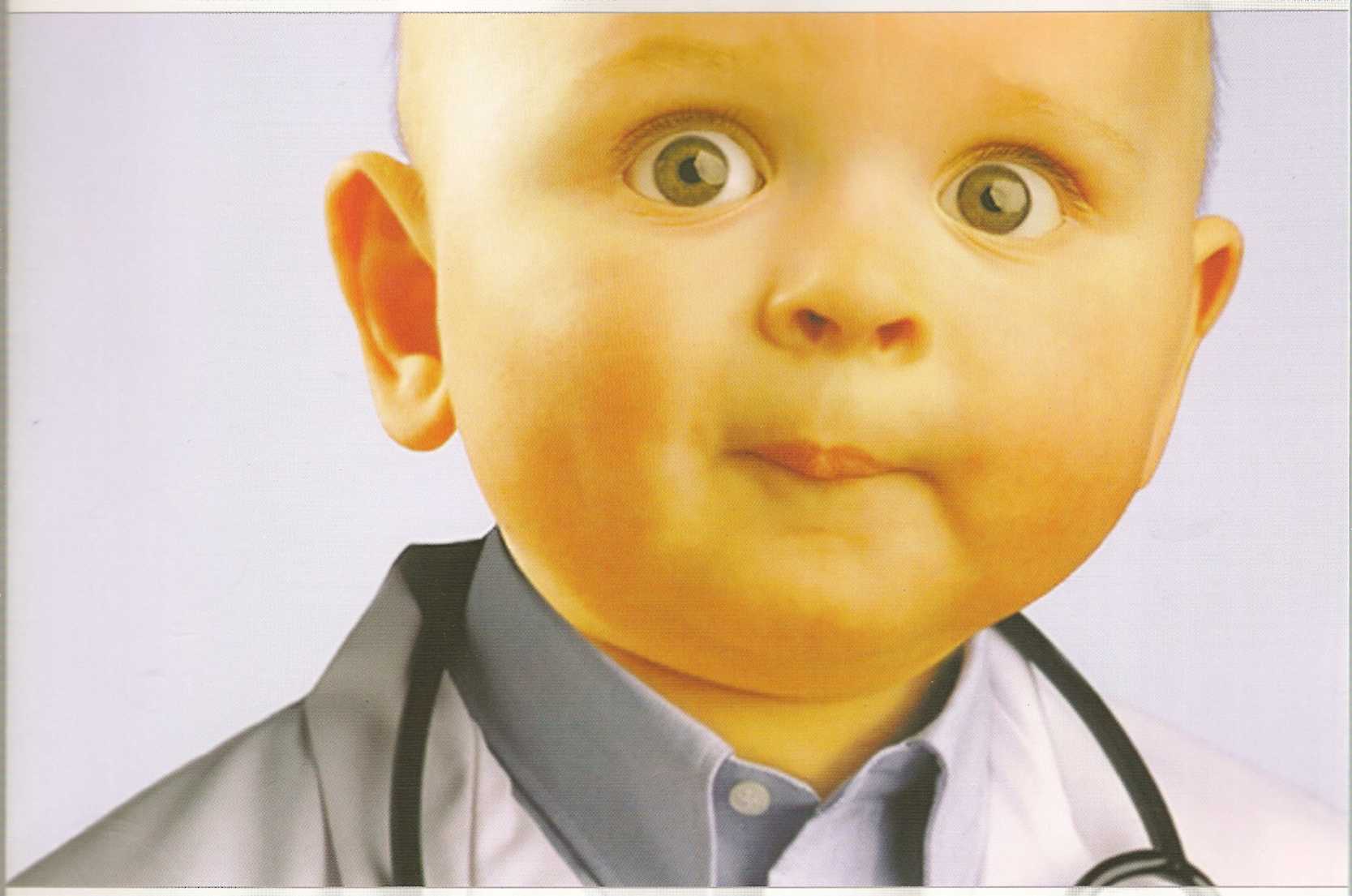 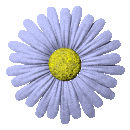 ИММУНО
ПРОФИЛАКТИКА
При поступлении ребенка в детский сад выясняем у родителей,  как ребенок переносил  вакцинацию ранее.  Если были необычные местные или общие реакции  организма на введение вакцины, отмечаем в форме 
№ 112/У. Регулярно   проводится разъяснительная работа на родительских собраниях, клубах здоровья, в личных беседах с родителями о роли вакцинации;  какие прививки ставим дошкольникам по национальному календарю. Какие вакцины  используются при иммунизации. Какие бывают общие противопоказания. Перед вакцинацией родители могут при  желании ознакомиться с инструкцией  по применению вакцины. О реакциях и осложнениях после прививок. Что делать, если у ребенка развилась местная реакция. Если у родителей возникают вопросы по иммунопрофилактике,  разъяснительная работа проводится до начала вакцинации.
11.04.2022
13
Профилактические прививки- введение в организм человека медицинских иммунобиологических препаратов для создания специфической невосприимчивости к инфекционным болезням.
   Медицинские иммунобиологические препараты- вакцины, анатоксины, иммуноглобулины и прочие лекарственные средства, предназначенные для создания  специфической невосприимчивости к инфекционным болезням
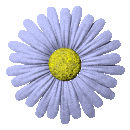 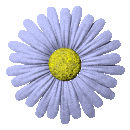 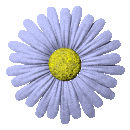 Национальный календарь профилактических прививок- нормативный правовой акт, устанавливающий сроки и порядок проведения гражданам профилактических прививок (Национальный календарь профилактических прививок утвержден приказом Минздрава РФ от 17.09.1998г. №157- ФЗ
Приложение №1, к приказу Минздрава РФ от 21 марта 2014г №125н
11.04.2022
14
Национальный календарь профилактических прививок
L
11.04.2022
15
РЕЗУЛЬТАТЫ ПО ПРОВЕДЕНИЮ ПРОФИЛАКТИЧЕСКИХ ПРИВИВОК 
ЗА 2021 ГОД
11.04.2022
16
ГРУППЫ ЗДОРОВЬЯ ДЕТЕЙ 
 ПОСЛЕ  МЕДИЦИНСКОГО  ОСМОТРА  УЗКИМИ СПЕЦИАЛИСТАМИ В 2021 ГОДУ.
Комплексная  оценка состояния здоровья детей по группам здоровья наиболее полно отражает конечный результат всего объёма  профилактическо- оздоровительной работы
11.04.2022
17
Охват «Д» детей  оздоровительными мероприятиями, направленными на профилактику и предупреждение обострений заболеваний за 2021 год
11.04.2022
18
НОВЫЕ ТЕХНОЛОГИИ, ОСВОЕННЫЕ И ПРИМЕНЯЕМЫЕ ДЛЯ УКРЕПЛЕНИЯ ЗДОРОВЬЯ ДЕТЕЙ
В  2011году   в ДОУ впервые ввели  применение  кислородных  коктейлей,  изготовленных  с  использованием  кислородного  концентратора и  коктейлера,  для укрепления организма и  профилактики  бронхолёгочных  заболеваний у детей.
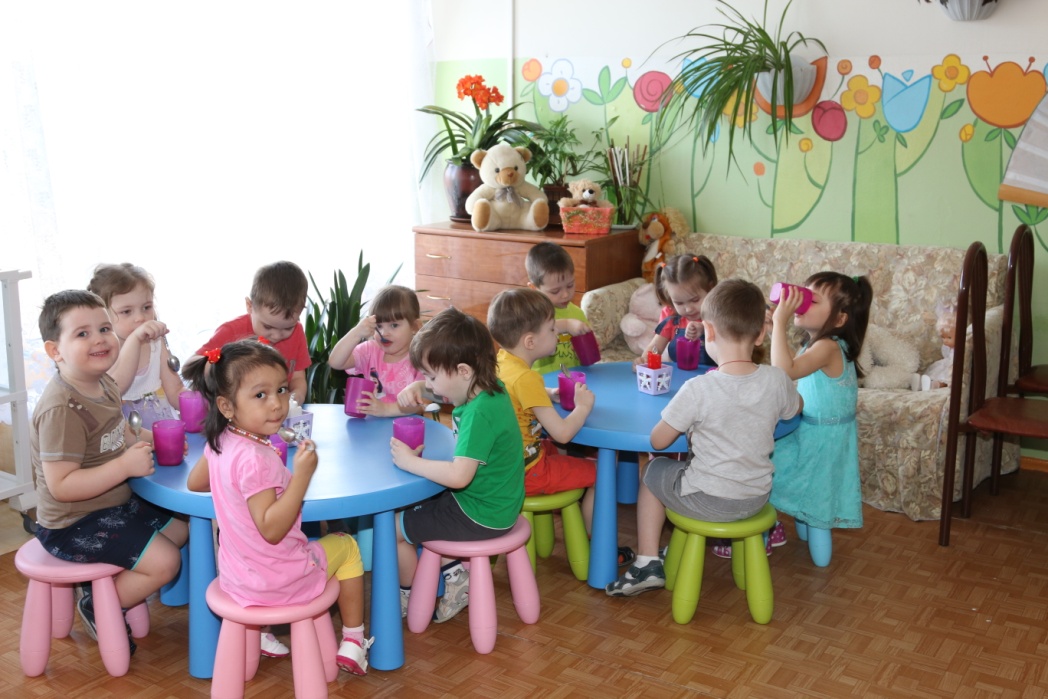 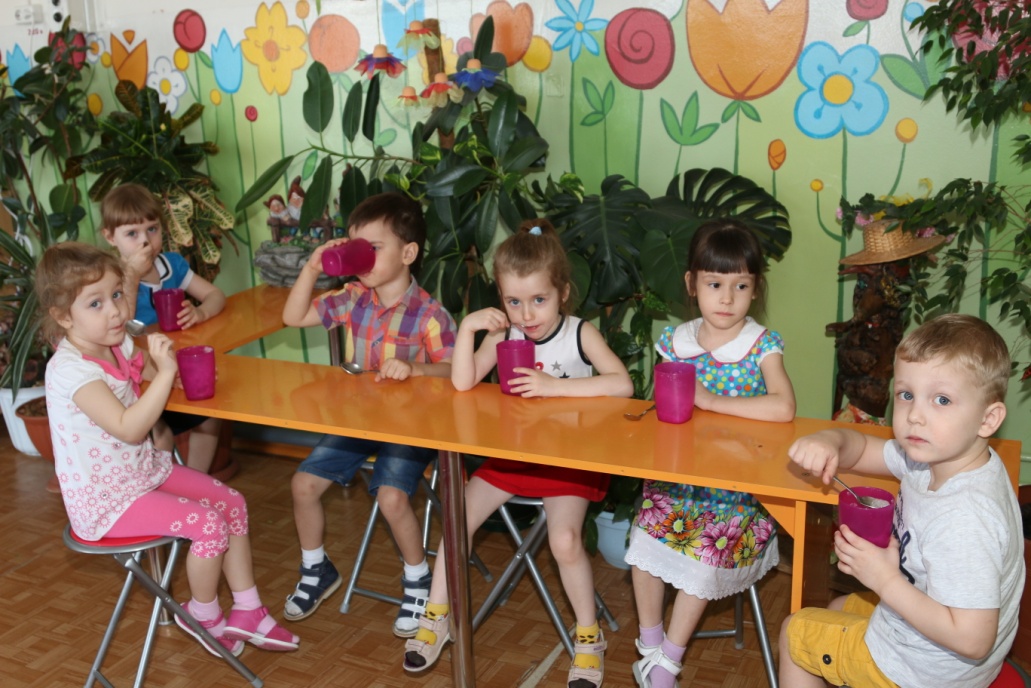 11.04.2022
19
Азбука здоровья
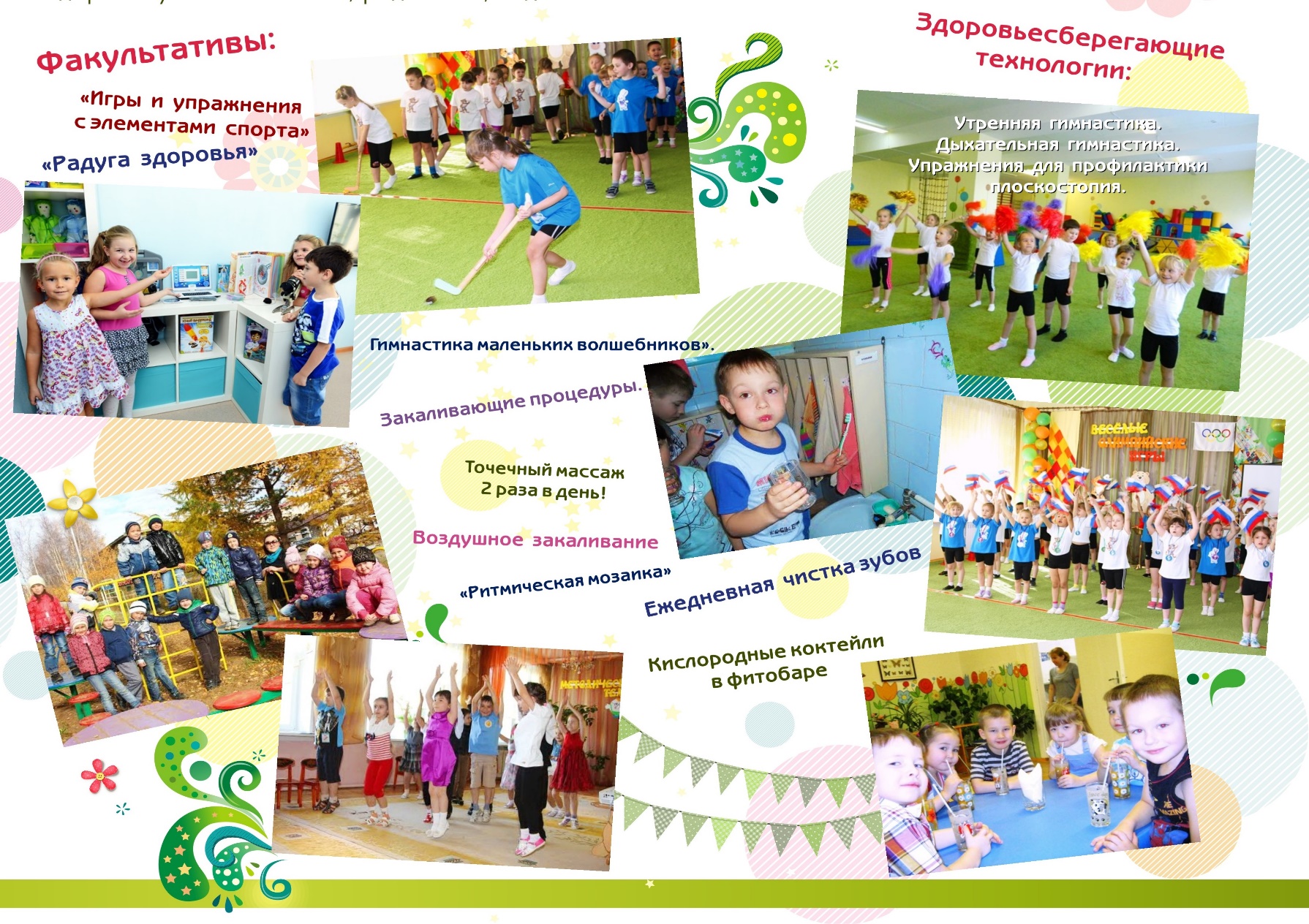 11.04.2022
20
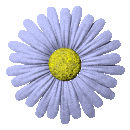 РАБОТА С СЕМЬЕЙ
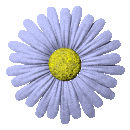 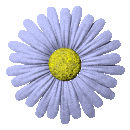 Клуб здоровья
 Для родителей проводятся беседы на следующие темы:
 « Сезон вирусов. Профилактика гриппа»  
 «Особо опасные инфекции. Как защитить детей от короновируса»
«Кислородный коктейль в детском саду»
 « Профилактика детской близорукости. Традиционные и инновационные методики коррекции зрения и общего оздоровления.»
 «Профилактика плоскостопия»
« Особенности оздоровления 
часто и длительно болеющих детей»
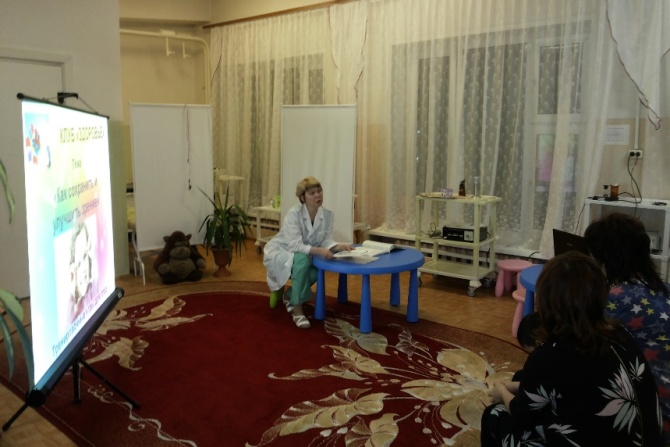 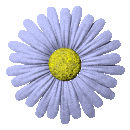